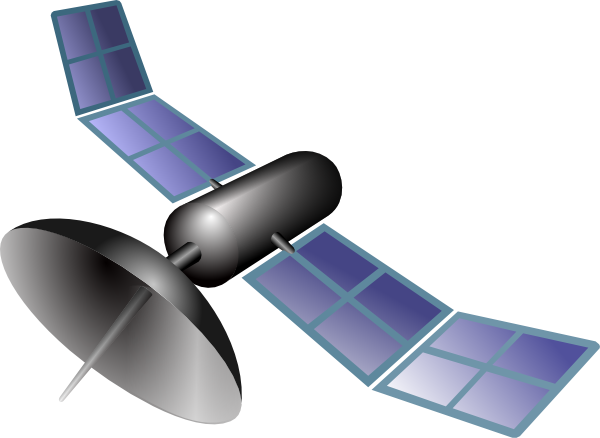 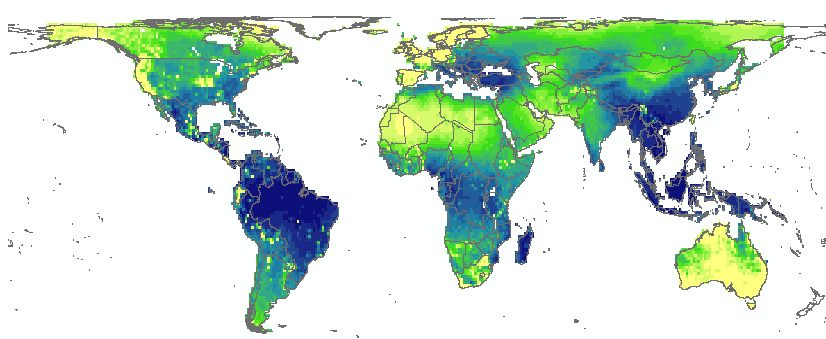 Remotely observed functional diversity
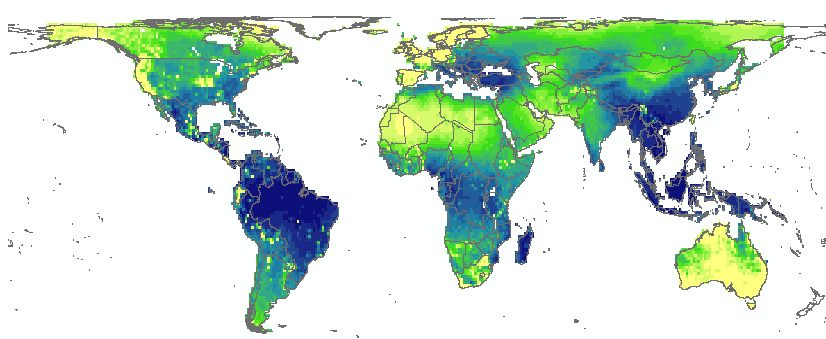 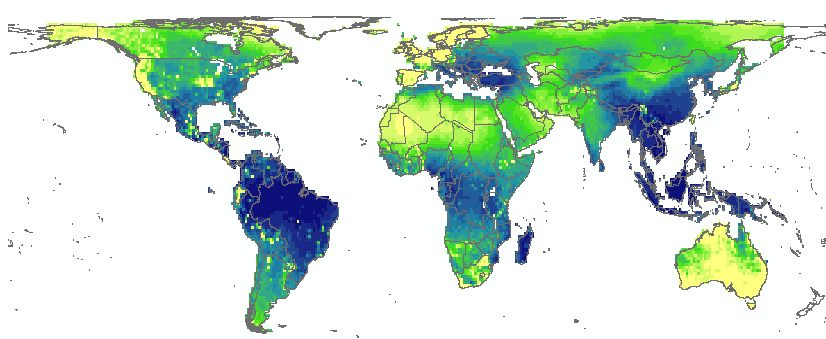 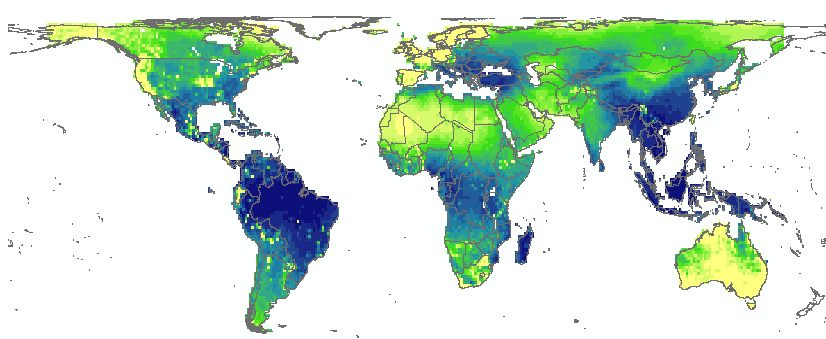 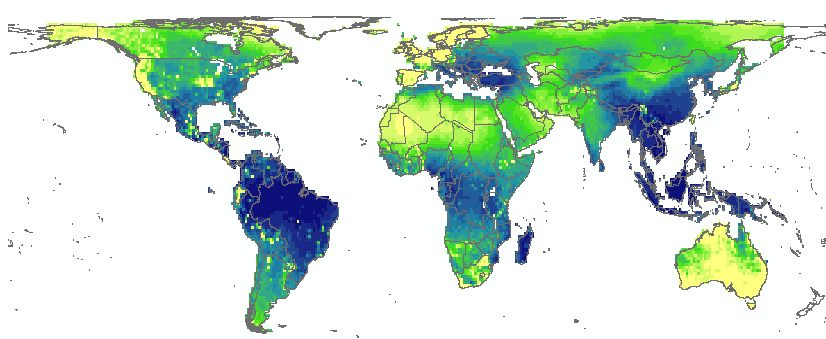 NSC
…
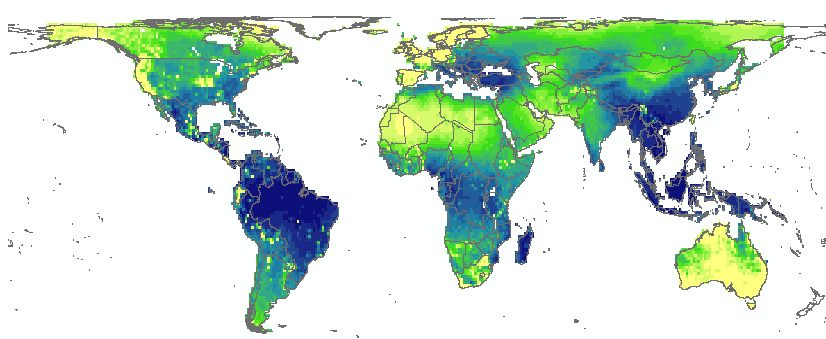 N
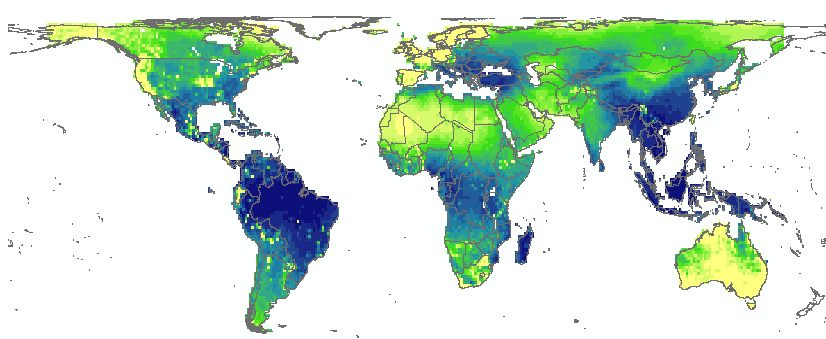 LMA
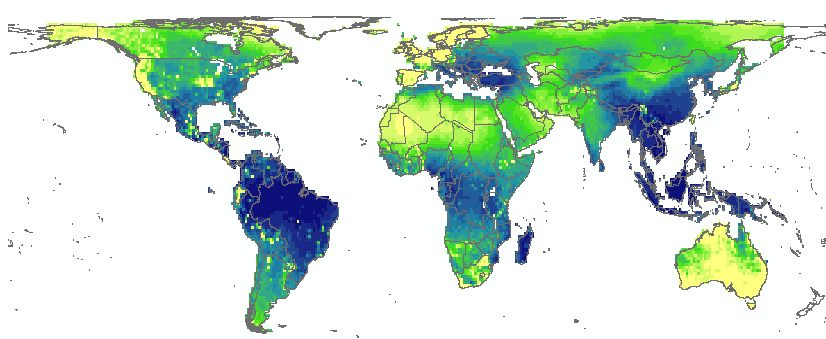 T2
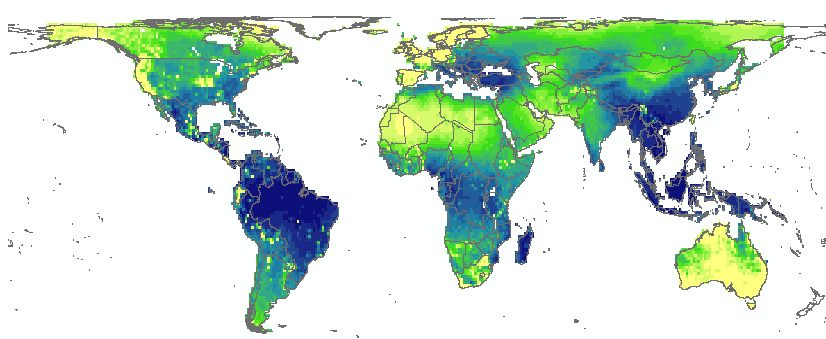 FD
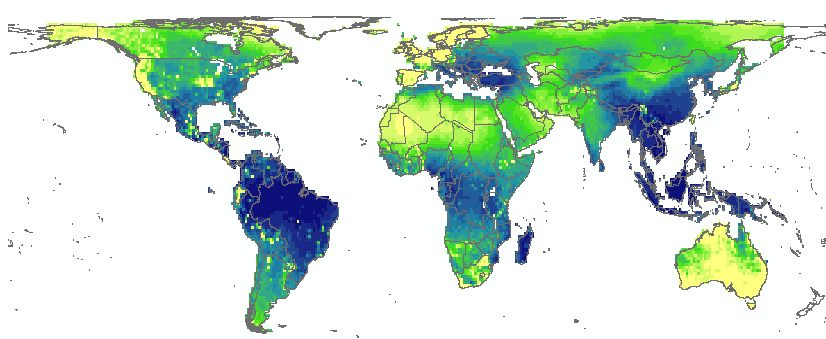 Global
Biodiversity Observatory
…
NSC
N
T1
LMA
FD
Integrated
in situ biodiversity observations
Phylogenetics
Plant trait data
Species 
distribution 
data